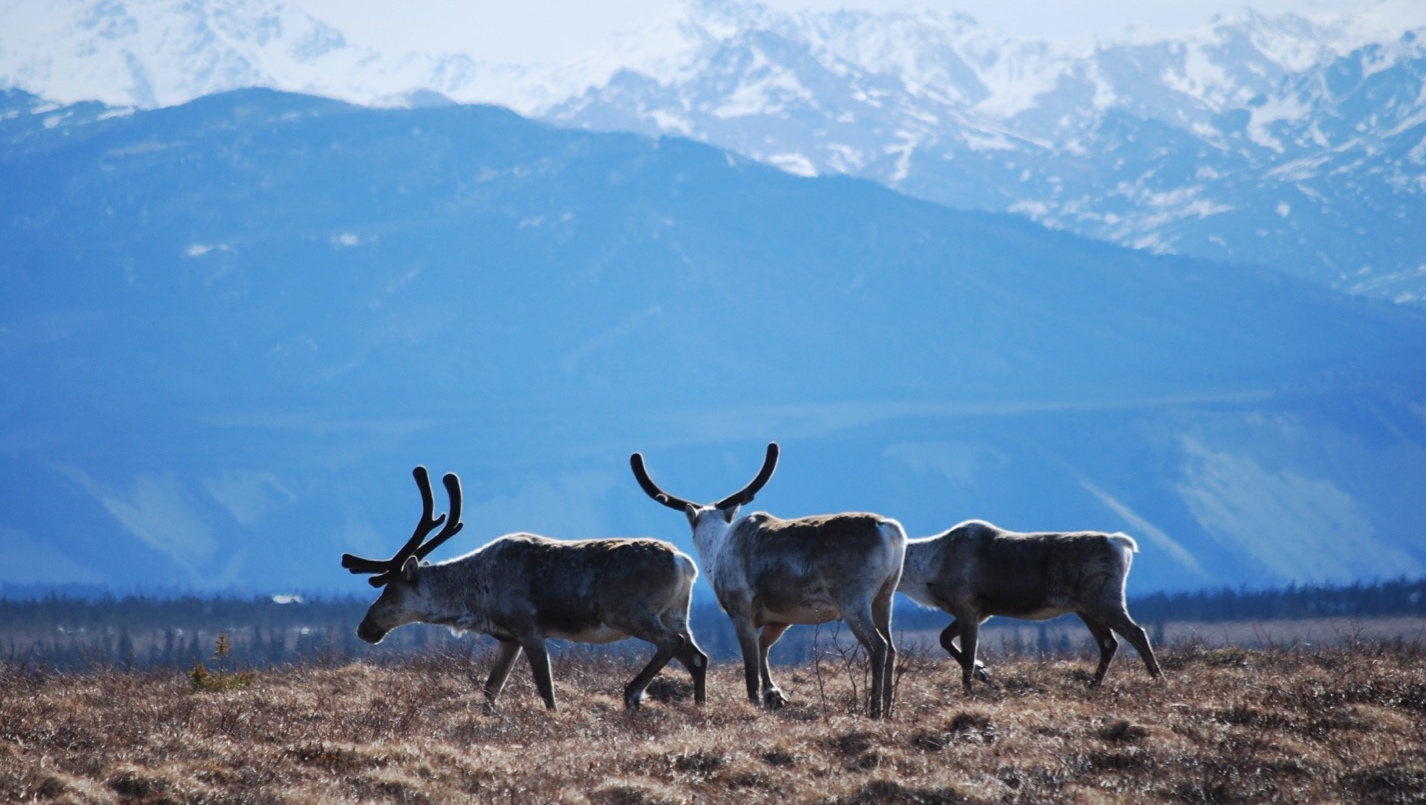 Arctic Boreal Vulnerability Experiment (ABoVE)
2019 ABoVE Airborne Flights


23 July 2022 (DOY  203) 
Fairbanks Area







Charles Miller, Deputy Science Lead
Jet Propulsion Laboratory, California Institute of Technology
and the ABoVE Science TeamFor Hank Margolis, Mike Falkowski, Bruce Tagg, Jack Kaye 
NASA HQ
2022
23 July 2022 (DOY  203) Fairbanks Area
Daily Status:
AVIRIS-NG / Dynamic Aviation B-200 (N53W) 
REPORT DATE:  23 July 2022
Current Status of Aircraft:  	 GREEN
Current Status of AVIRIS:  	GREEN
Current Deployment Location:  Fairbanks AK(PAFA)
Crew: S Wilson (PIC), P Nichols, L Rios, J Chapman
Science Planning: A Thorpe
Data Processing: W Olsen-Duvall, J Chapman
Instrument Manager: M Eastwood
Instrument PI: R Green
Science Lead: C Miller
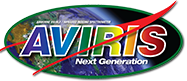 23 July 2022 (DOY  203) Fairbanks Area
Daily Summary:
Forecast suggested Fairbanks area would be partly cloudy with areas of clear skies for first time in 10 days, but clouds moved in faster than expected
Partly to mostly cloudy conditions encountered throughout the domain
Flight terminated early
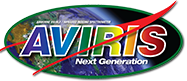 23 July 2022 (DOY  203) Fairbanks Area
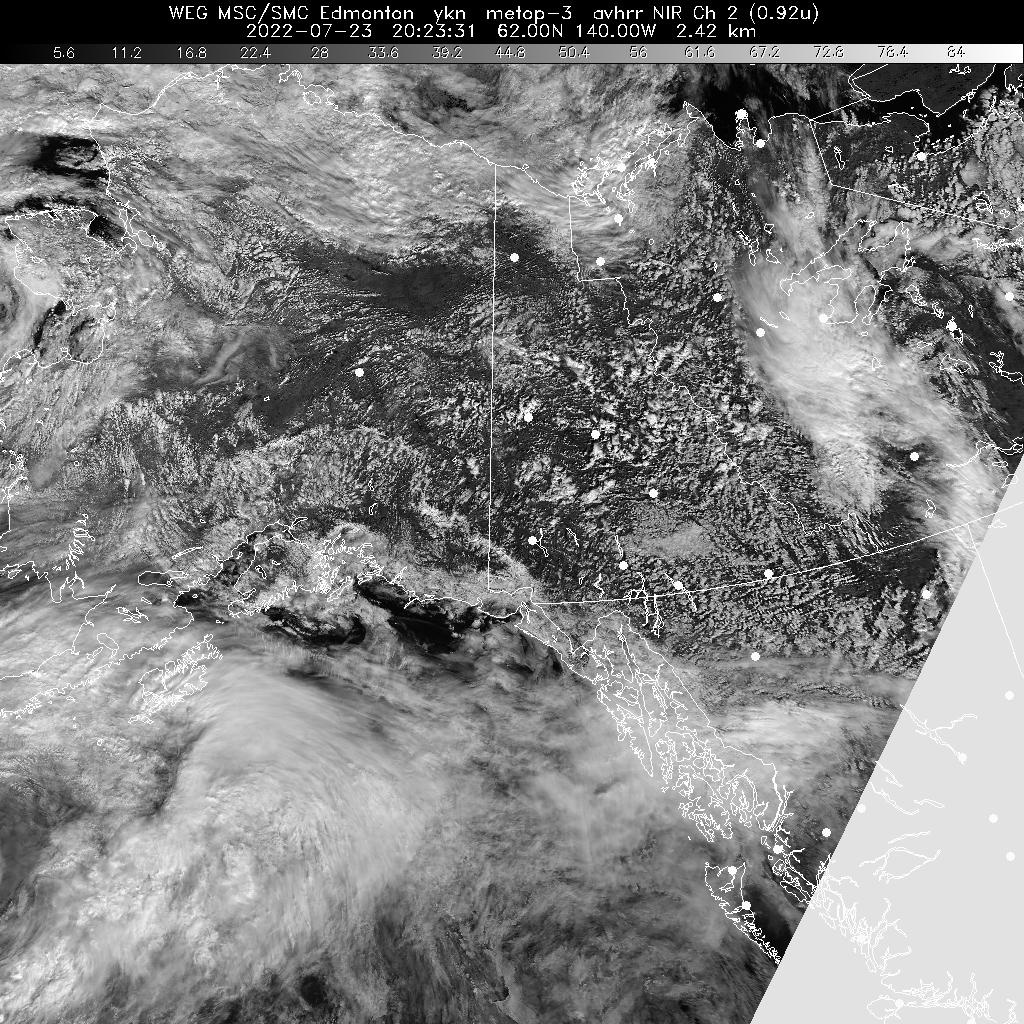 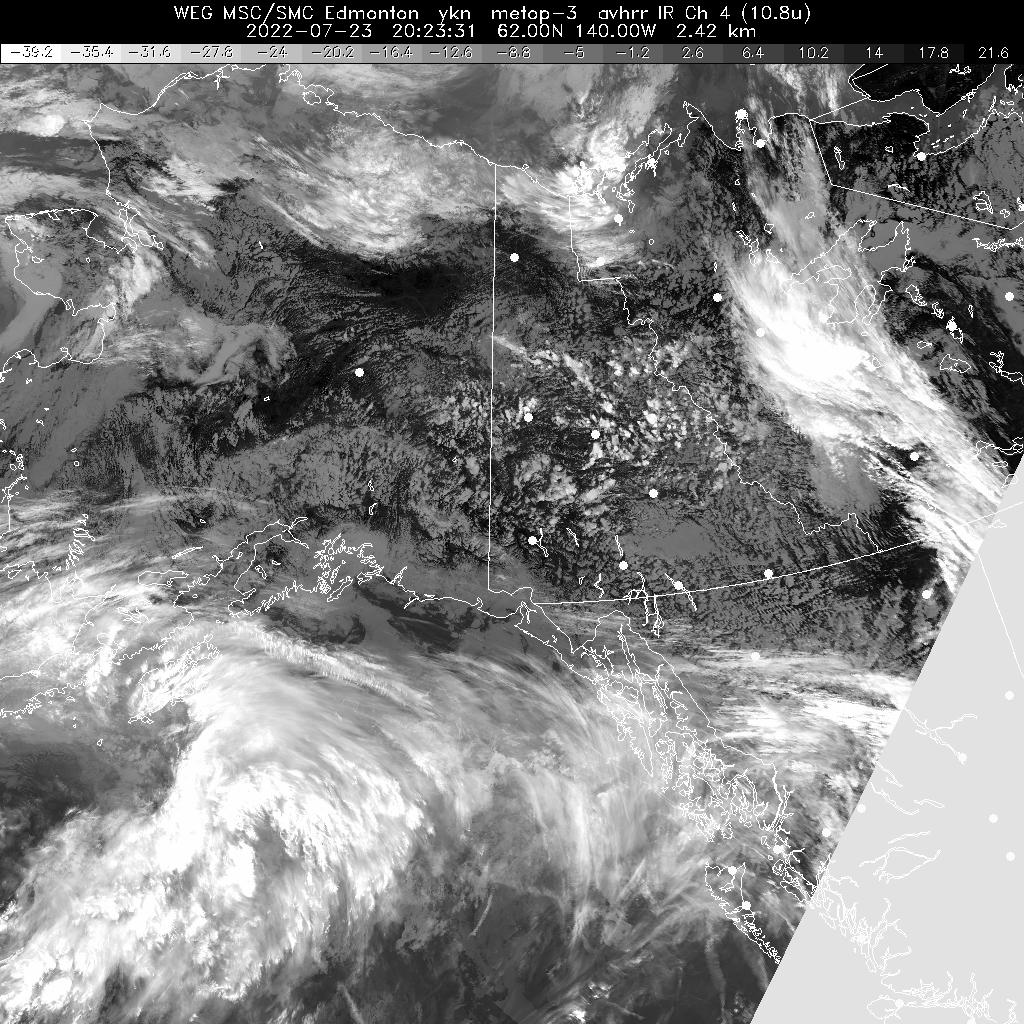 [Speaker Notes: Partly clear over Fairbanks area, searching for openings]
23 July 2022 (DOY  203) Fairbanks Area
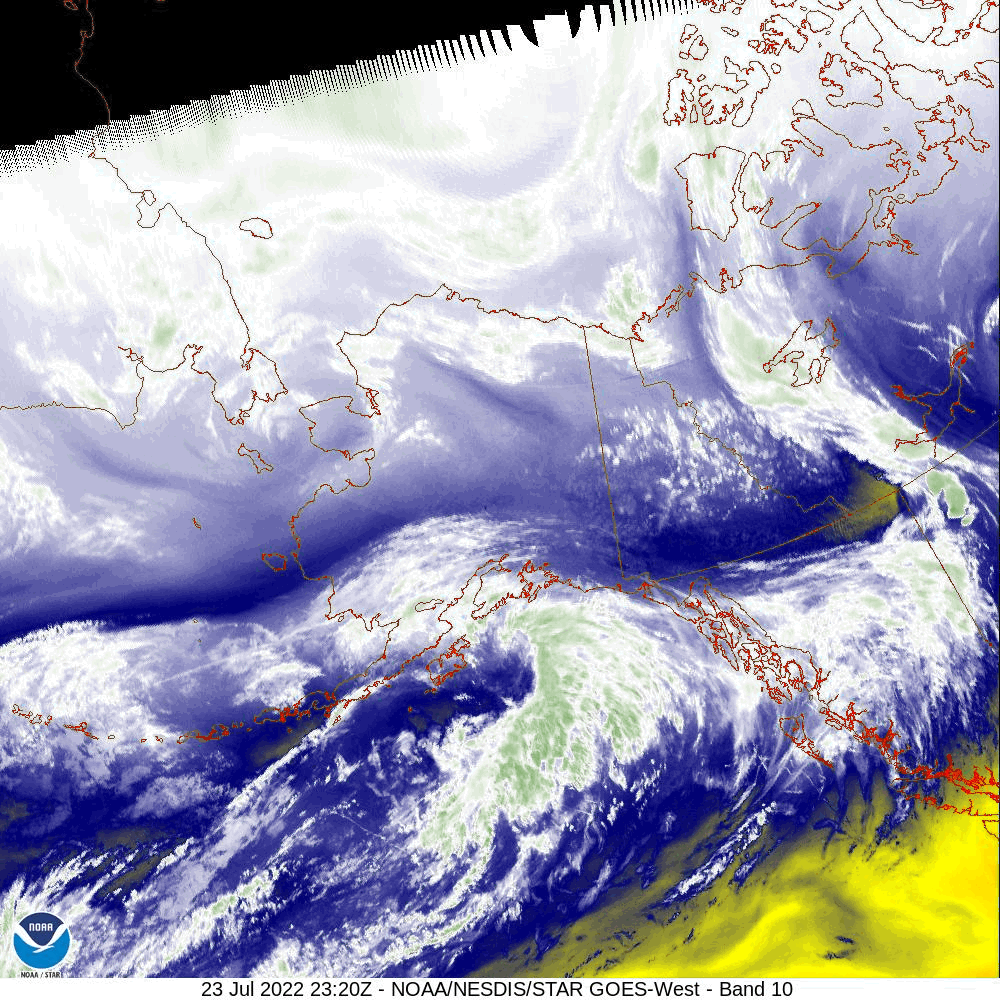 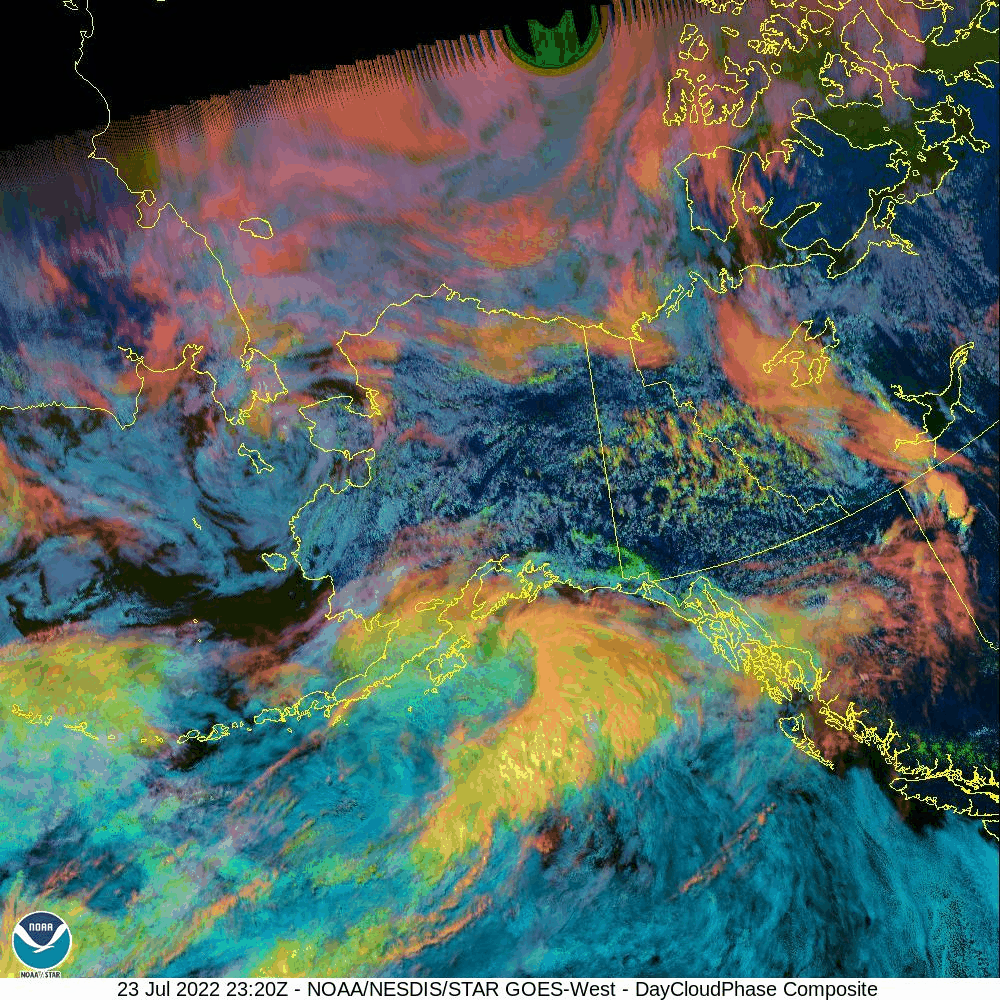 23 July 2022 (DOY  203) Fairbanks Area
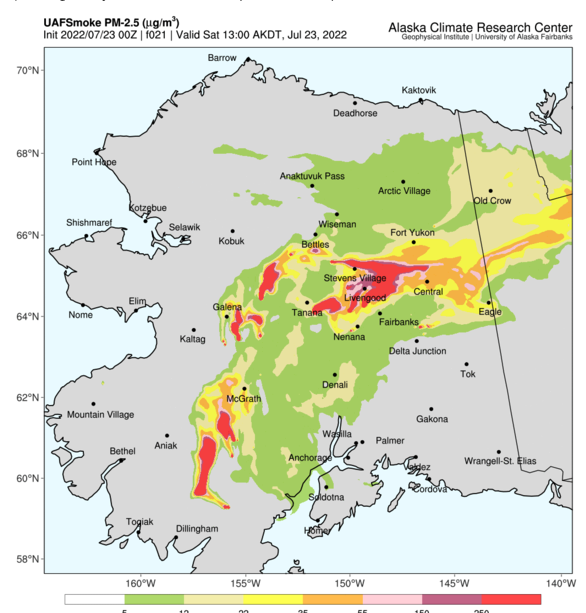 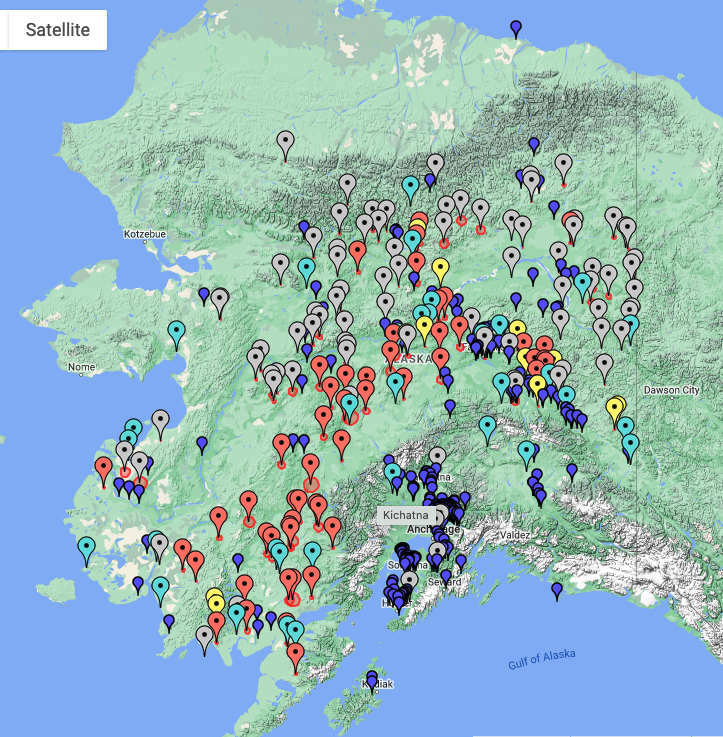 [Speaker Notes: Wildfire smoke has largely dissipated from Fairbanks area
AQI = 2 @ 1500 AKDT]
23 July 2022 (DOY  203) Fairbanks Area
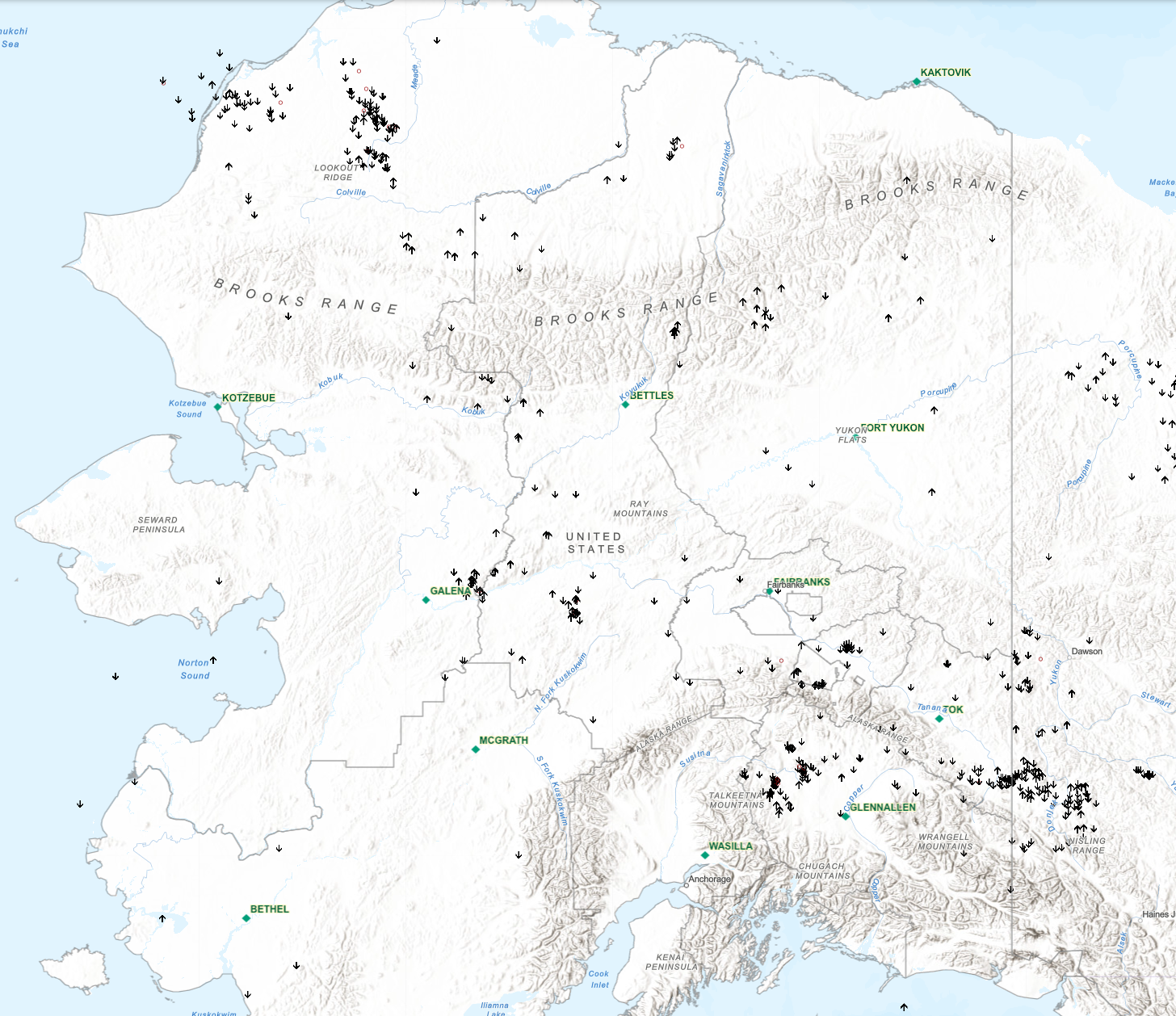 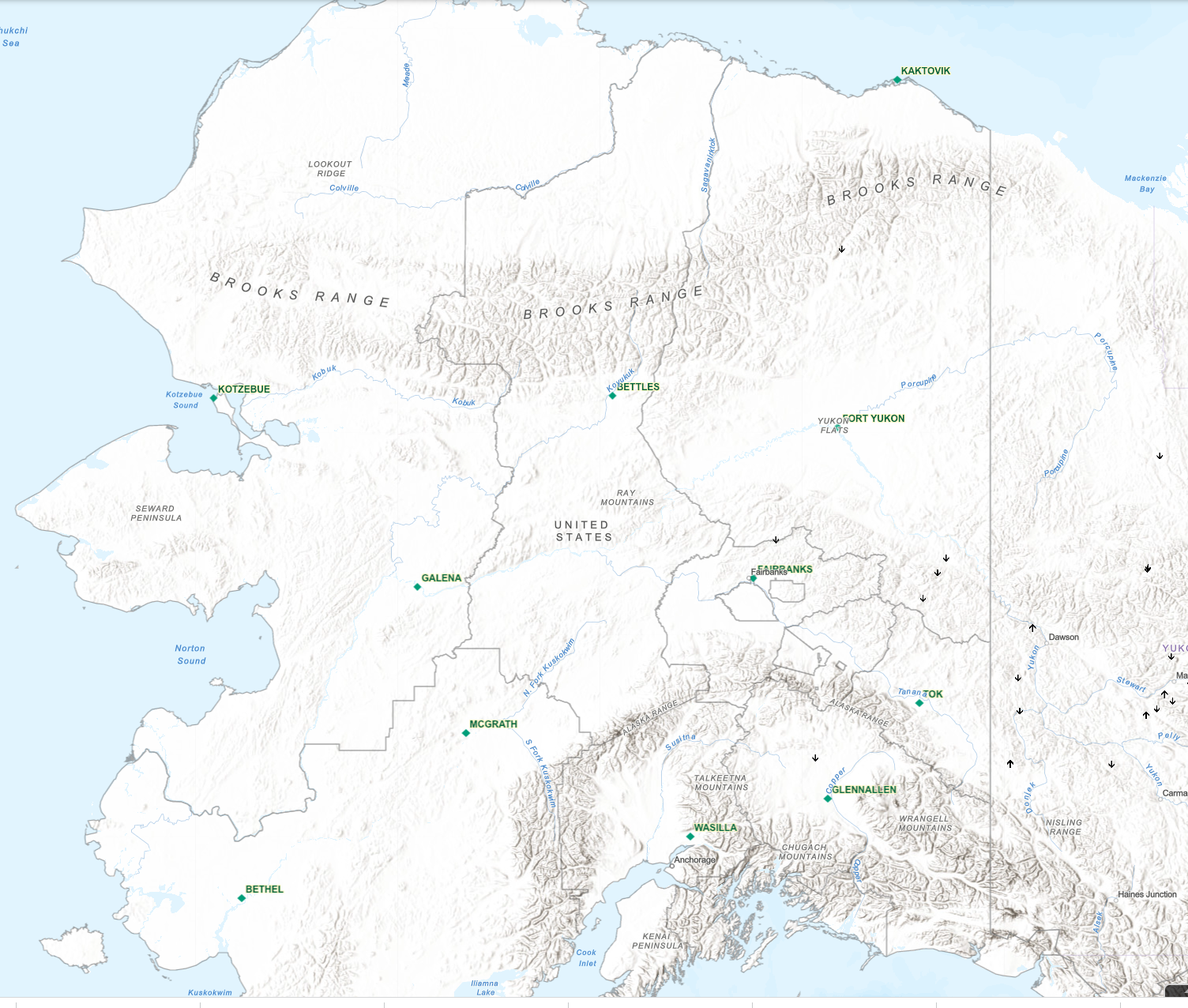 Alaska Lightning strikes: 20-22 July 2022
Alaska Lightning strikes: 23 July 2022 from 0600 AKDT
[Speaker Notes: https://www.arcgis.com/apps/webappviewer/index.html?id=f5c311fa930d4831916c3f27984e97fd&extent=-21498469.1666%2C7047820.6016%2C-12281998.0441%2C11636488.2836%2C102100 

Only a handful of lightning strikes despite the dense cloud cover]
Flight Plan: All Lines
23 July 2022 (DOY  203) Fairbanks Area
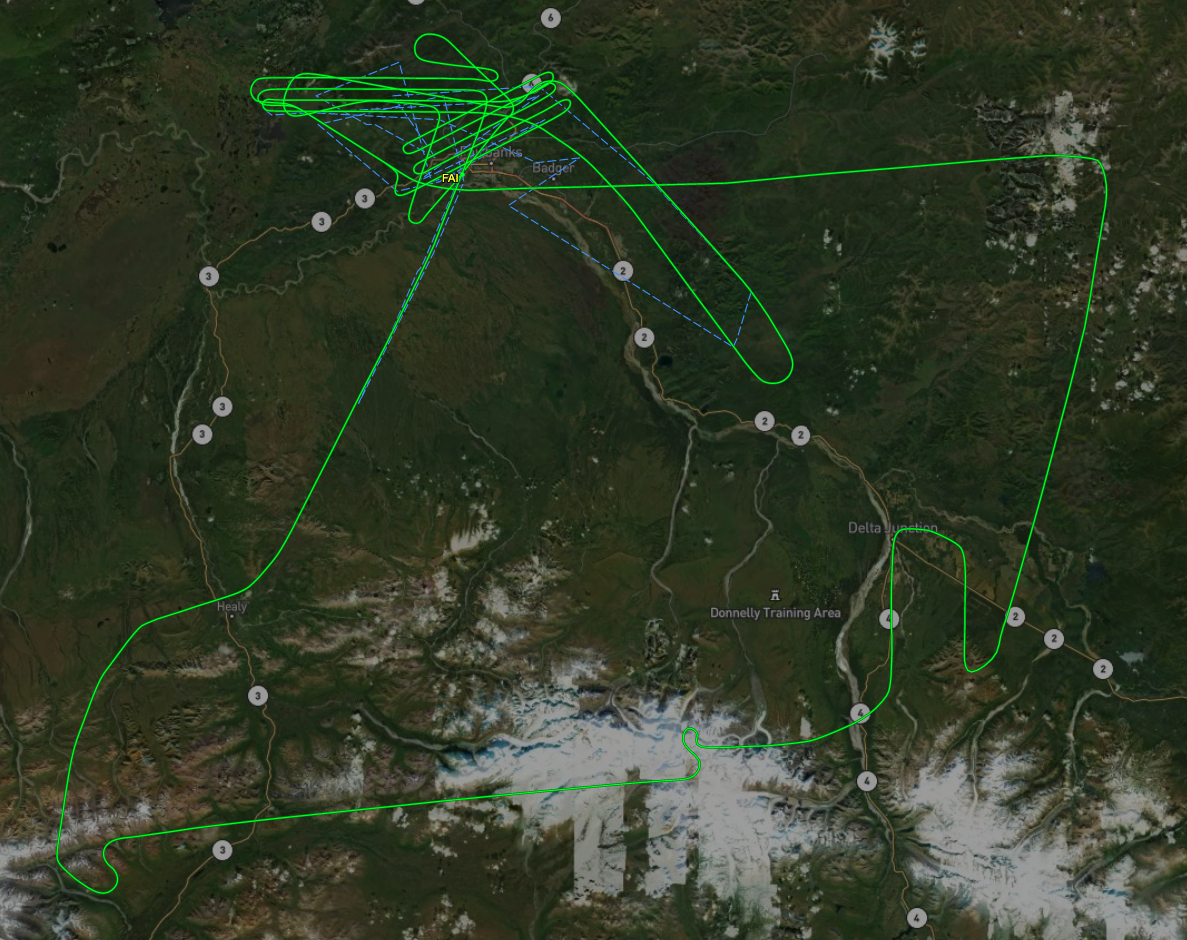 As Flown Lines
[Speaker Notes: Sortie #1 As Flown Lines plot is incomplete – tracker lost for Kougarok and Teller area lines]
Flight Plan: All Lines
23 July 2022 (DOY  203) Fairbanks Area
As Flown Lines
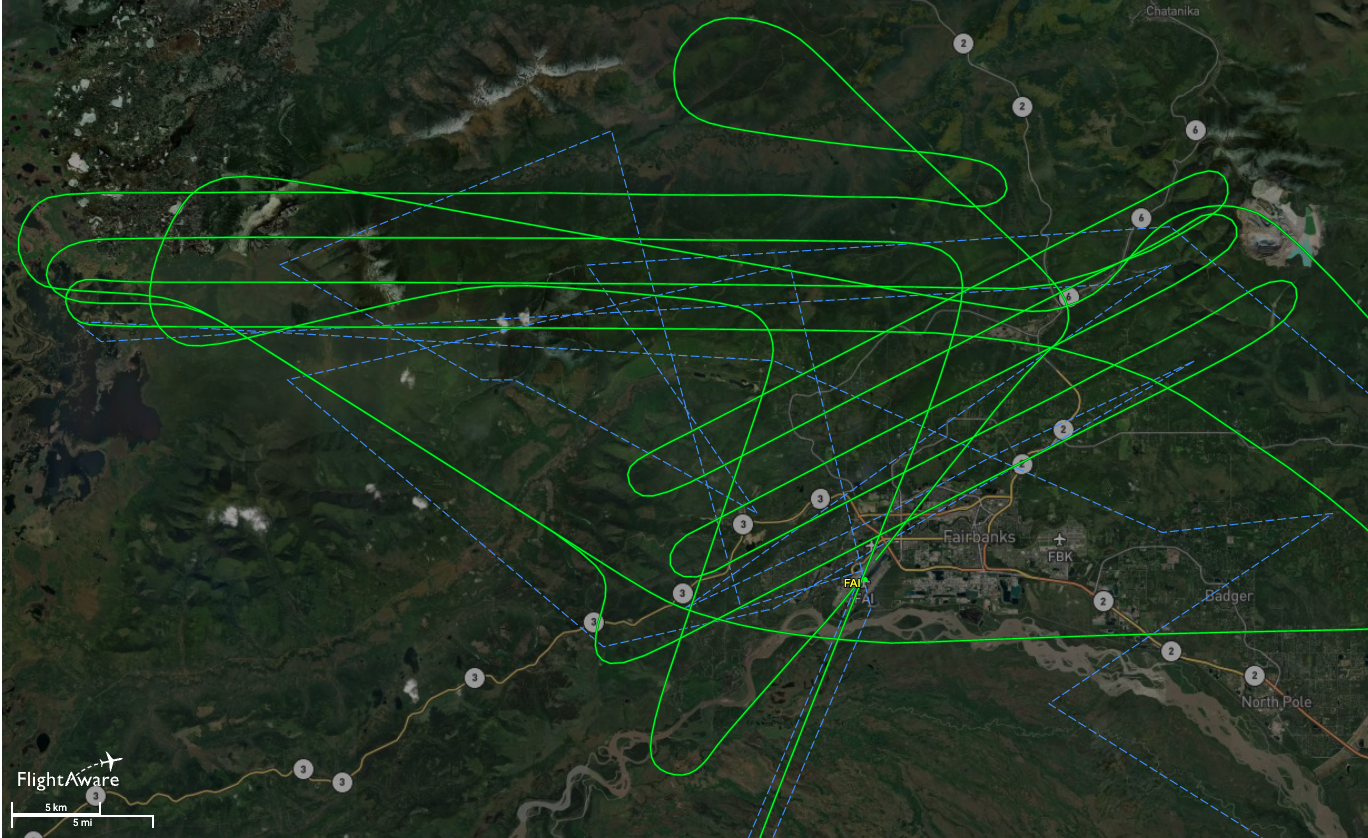 As Flown Lines: Fairbanks Area Detail
[Speaker Notes: Sortie #1 As Flown Lines plot is incomplete – tracker lost for Kougarok and Teller area lines]
23 July 2022 (DOY  203) Fairbanks Area
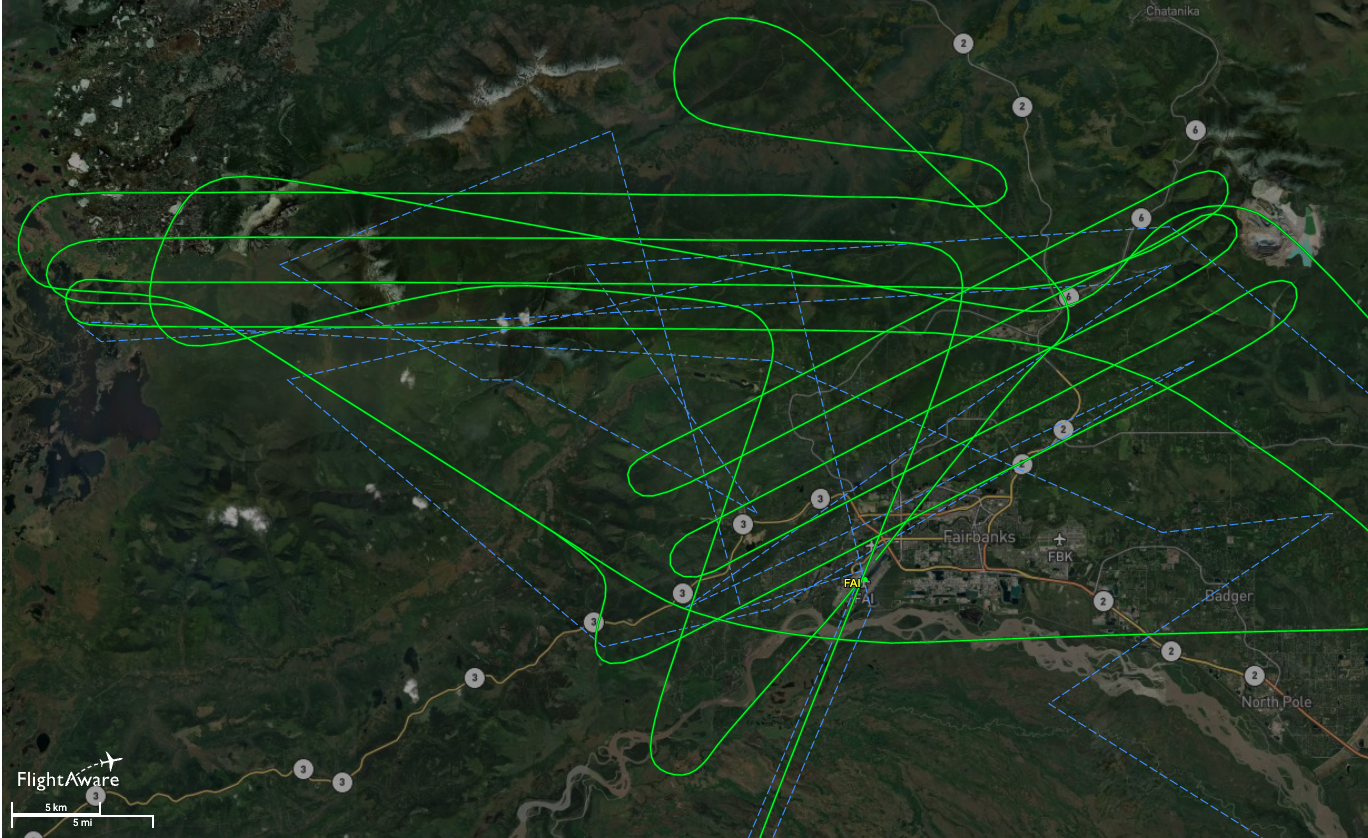 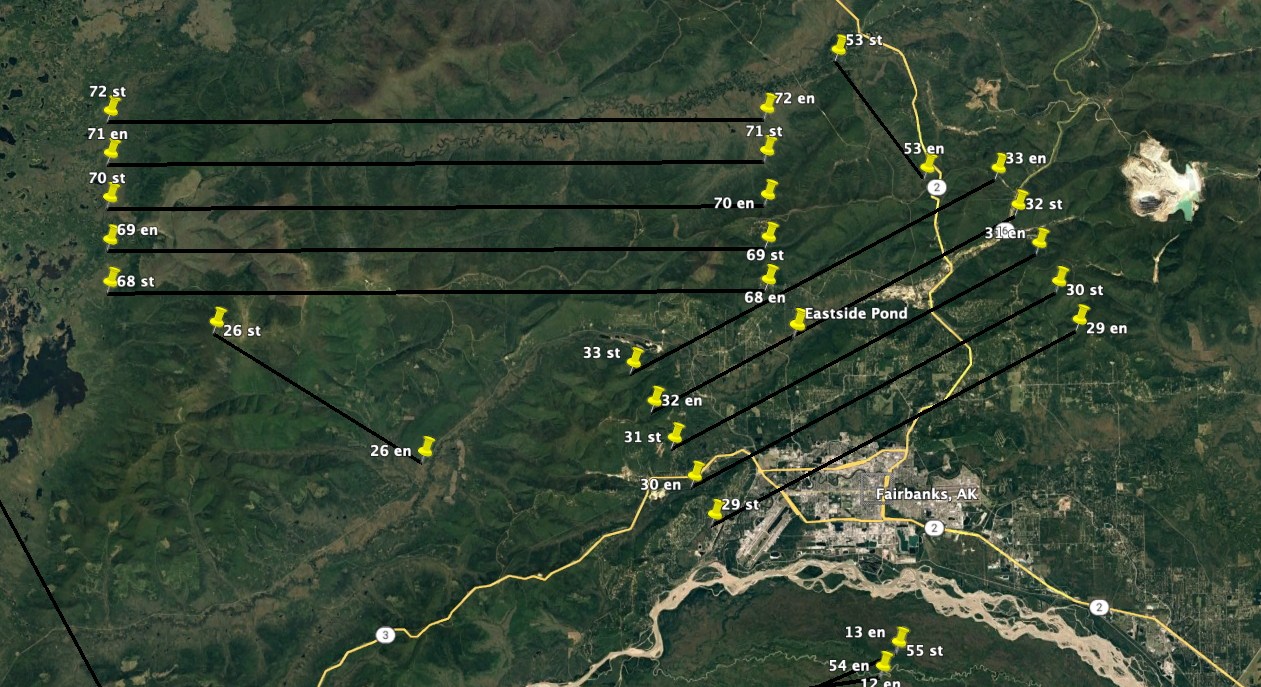 As Flown Lines: Sortie #1
Flight Plan Detail
[Speaker Notes: Huslia grid acquired under “very clear” sky conditions]
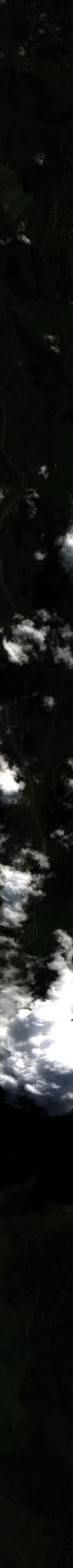 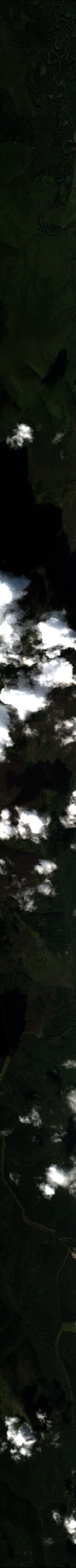 23 July 2022 (DOY  203) Fairbanks Area
AVIRIS-NG Quick-look products
https://avirisng.jpl.nasa.gov/cgi/flights.cgi?step=view_flightlog&flight_id=ang20220723t  
A. Track Air: B1-68. LineID: B02_L001_FL180 , File: ang20220723t184235_raw : Shovel Creek fire scar grid
B. Track Air: B1-69. LineID: B02_L002_FL180 , File: ang20220723t185054_raw : Shovel Creek fire scar grid
A
B
Large clouds @ center of line
Same
[Speaker Notes: Huslia grid]
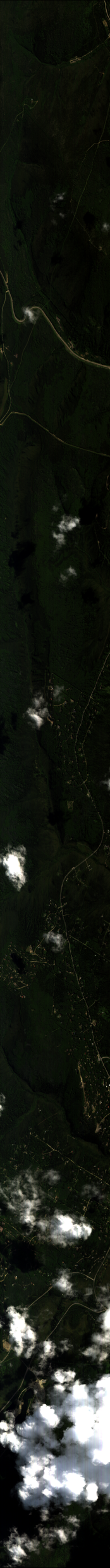 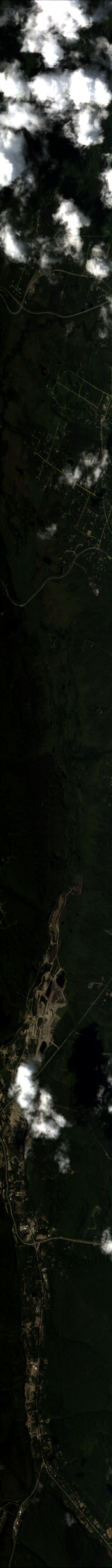 23 July 2022 (DOY  203) Fairbanks Area
AVIRIS-NG Quick-look products
https://avirisng.jpl.nasa.gov/cgi/flights.cgi?step=view_flightlog&flight_id=ang20220723t  
A. Track Air: B2-33. LineID: B10_L005_FL175 , File: ang20220723t190114_raw : Goldstream Valley grid
B. Track Air: B2-32. LineID: B10_L004_FL175 , File: ang20220723t190728_raw : Goldstream Valley grid
A
B
Clouds at end
Same
[Speaker Notes: Huslia grid]
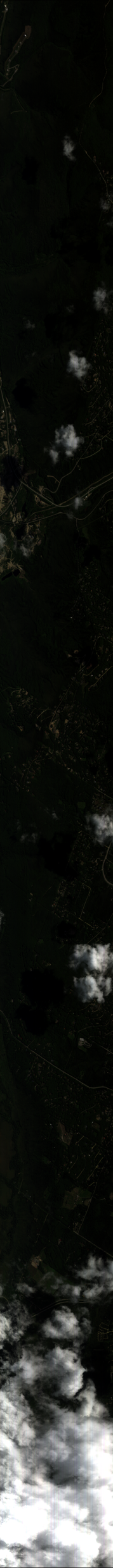 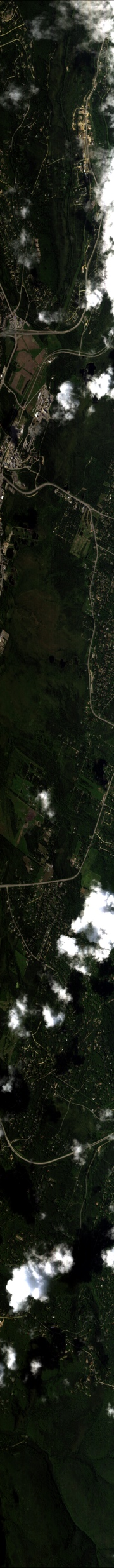 23 July 2022 (DOY  203) Fairbanks Area
AVIRIS-NG Quick-look products
https://avirisng.jpl.nasa.gov/cgi/flights.cgi?step=view_flightlog&flight_id=ang20220723t  
A. Track Air: B2-31. LineID: B10_L003_FL175 , File: ang20220723t191332_raw : Goldstream Valley grid
B. Track Air: B2-30. LineID: B10_L002_FL175 , File: ang20220723t191937_raw : Goldstream Valley grid
A
B
Clouds at end
Same
[Speaker Notes: Huslia grid]
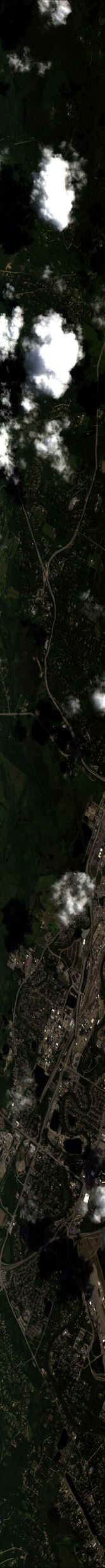 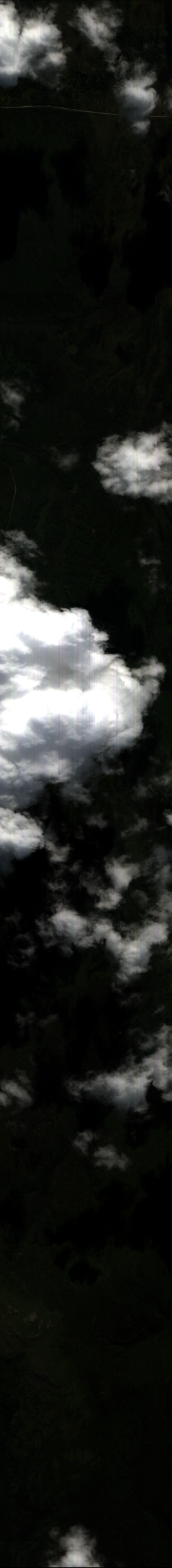 23 July 2022 (DOY  203) Fairbanks Area
AVIRIS-NG Quick-look products
https://avirisng.jpl.nasa.gov/cgi/flights.cgi?step=view_flightlog&flight_id=ang20220723t  
A. Track Air: B2-29. LineID: B10_L001_FL175 , File: ang20220723t192604_raw : Goldstream Valley grid
B. Track Air: B1-26. LineID: MAC_L012_FL175 , File: ang20220723t193409_raw : Murphy Dome long-term sites
A
B
Popcorn clouds at beginning, otherwise mostly clear
Clouds throughout
[Speaker Notes: Huslia grid]
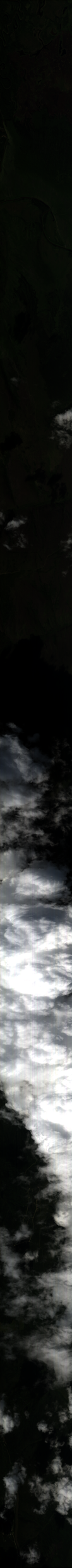 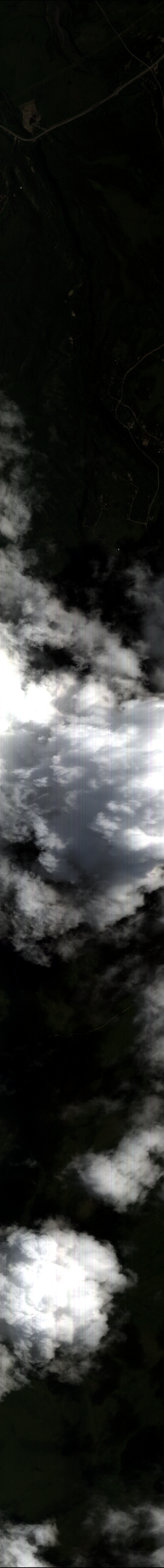 23 July 2022 (DOY  203) Fairbanks Area
AVIRIS-NG Quick-look products
https://avirisng.jpl.nasa.gov/cgi/flights.cgi?step=view_flightlog&flight_id=ang20220723t  
A. Track Air: B1-70. LineID: B02_L003_FL180 , File: ang20220723t194021_raw : Shovel Creek fire scar grid
B. Track Air: G-1. LineID: HUN_G001_FL180 , File: ang20220723t200852_raw : Healy/8-Mile Lake flux tower
A
B
Clouds at end
Clouds throughout
[Speaker Notes: Huslia grid]
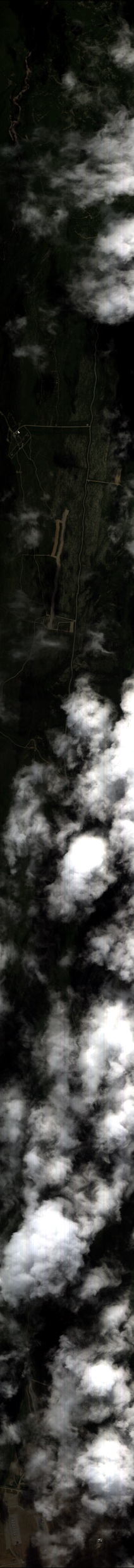 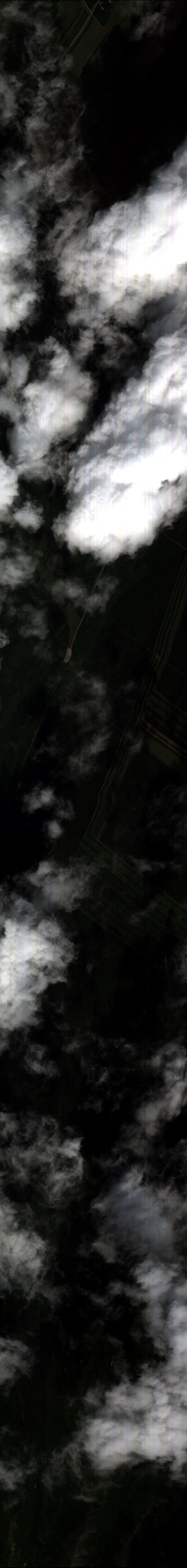 23 July 2022 (DOY  203) Fairbanks Area
AVIRIS-NG Quick-look products
https://avirisng.jpl.nasa.gov/cgi/flights.cgi?step=view_flightlog&flight_id=ang20220723t  
A. Track Air: G-2. LineID: MAG_G001_FL180 , File: ang20220723t205534_raw : Delta Junction NEON Box + Flux tower
B. Track Air: G-3. LineID: MAC_G001_FL180 , File: ang20220723t210424_raw : Mack DJ sites
A
B
Clouds throughout
Clouds throughout
[Speaker Notes: Huslia grid]
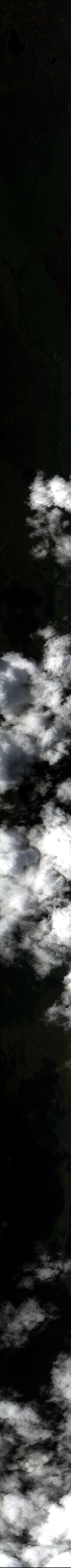 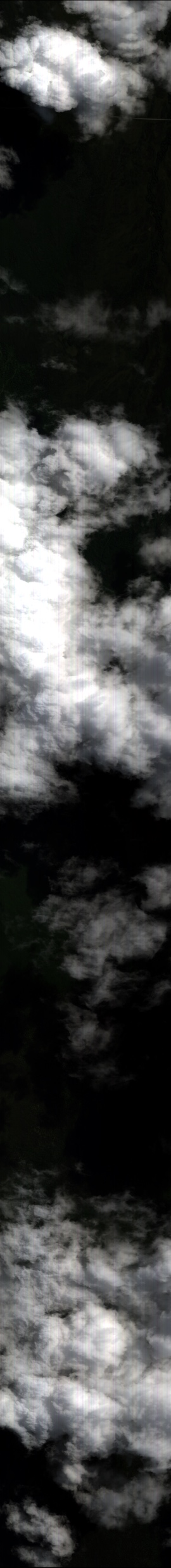 23 July 2022 (DOY  203) Fairbanks Area
AVIRIS-NG Quick-look products
https://avirisng.jpl.nasa.gov/cgi/flights.cgi?step=view_flightlog&flight_id=ang20220723t  
A. Track Air: B1-26. LineID: MAC_L001_FL175 , File: ang20220723t215027_raw : Murphy Dome long-term sites
B. Track Air: B1-71. LineID: B02_L004_FL180 , File: ang20220723t215722_raw : Shovel Creek fire scar
A
B
Clouds throughout
Clouds at end
[Speaker Notes: Huslia grid]
23 July 2022 (DOY  203) Fairbanks Area
BACKUP
23 July 2022 (DOY  203) Fairbanks Area
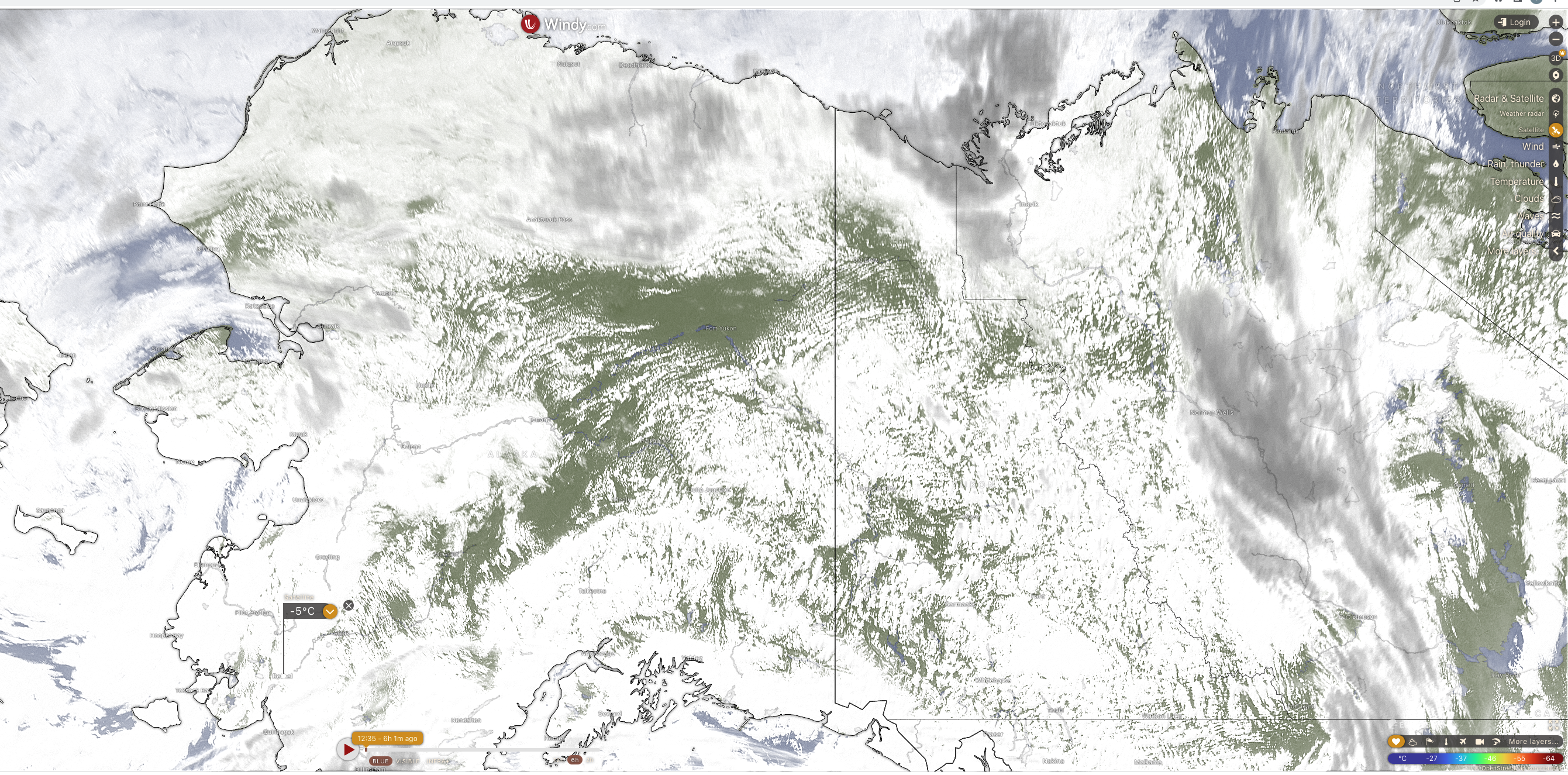 As Flown Lines: Sortie #1
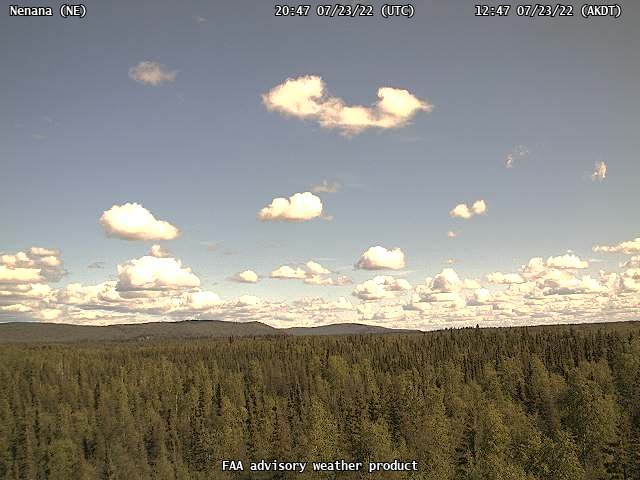 23 July 2022 (DOY  203) Fairbanks Area
As Flown Lines: Sortie #1
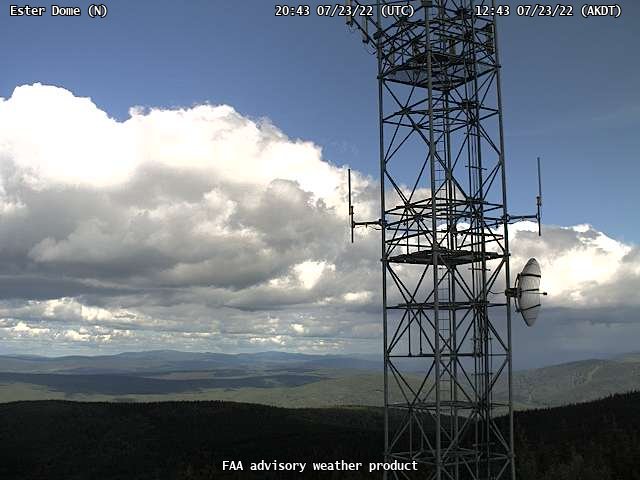 23 July 2022 (DOY  203) Fairbanks Area
As Flown Lines: Sortie #1
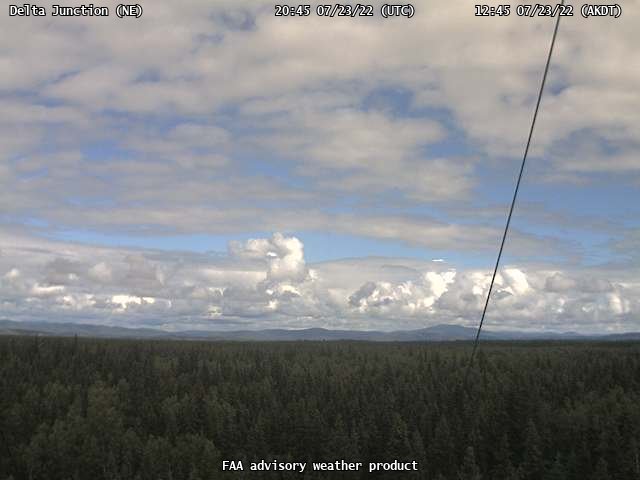 23 July 2022 (DOY  203) Fairbanks Area
As Flown Lines: Sortie #1
23 July 2022 (DOY  203) Fairbanks Area
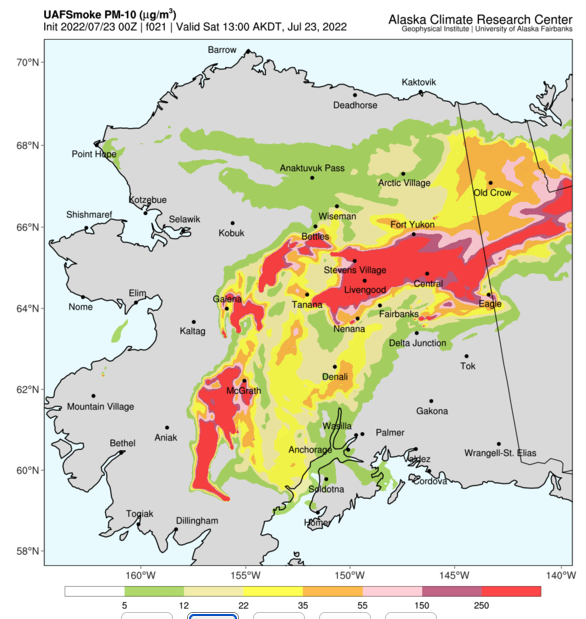 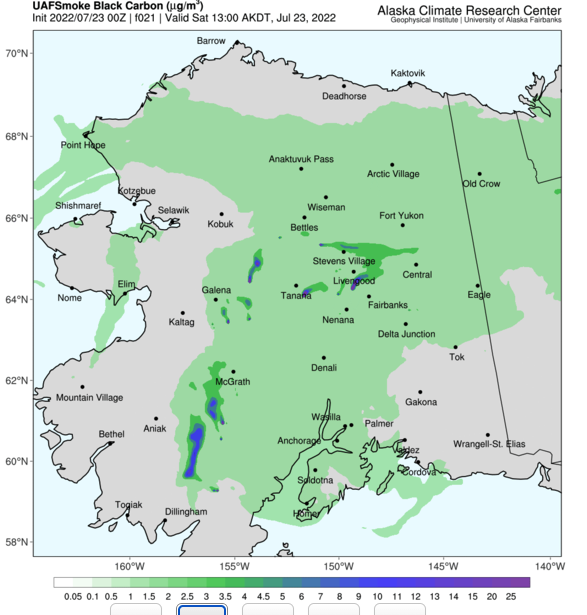 BC
PM10